আজকের ক্লাসে সবাইকে স্বাগত
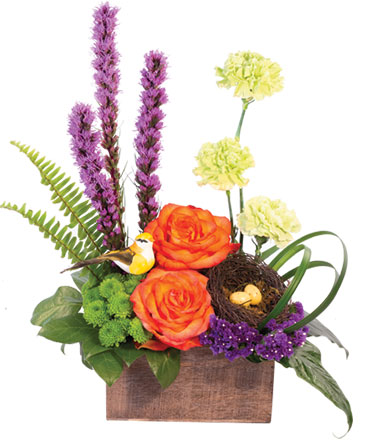 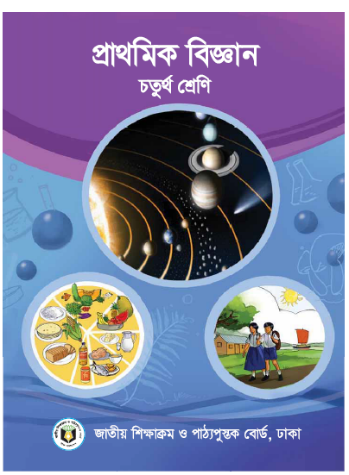 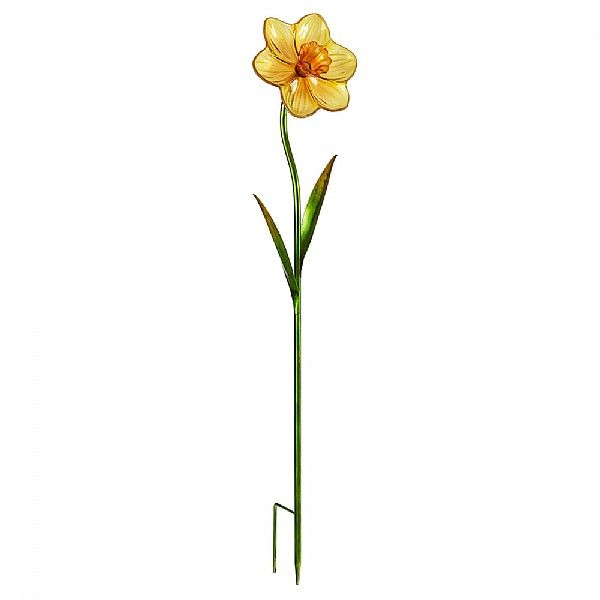 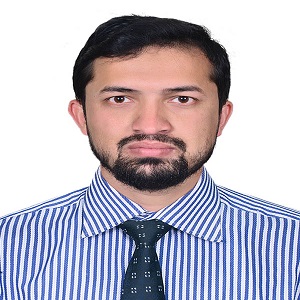 শ্রেণিঃ চতুর্থ  
বিষয়ঃ প্রাথমিক বিজ্ঞান    
অধ্যায়- 5
স্বাস্থ্য বিধি (পানিবাহিত রোগ)
সময়ঃ ৪৫ মিনিট 
তারিখঃ ৩০/০4/২০২১ইং
নাম- আবদুর রহিম
সহকারী শিক্ষক 
রূপকানিয়া মডেল সকারি প্রাথমিক বিদ্যালয় 
সাতকানিয়া, চট্টগ্রাম 
rahimatgps@gmail.com
মোবাইল নং- ০১৮১৮৮২৬৯৫৭
ছবি দেখে কি বুঝতে পারছ?
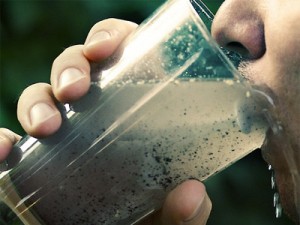 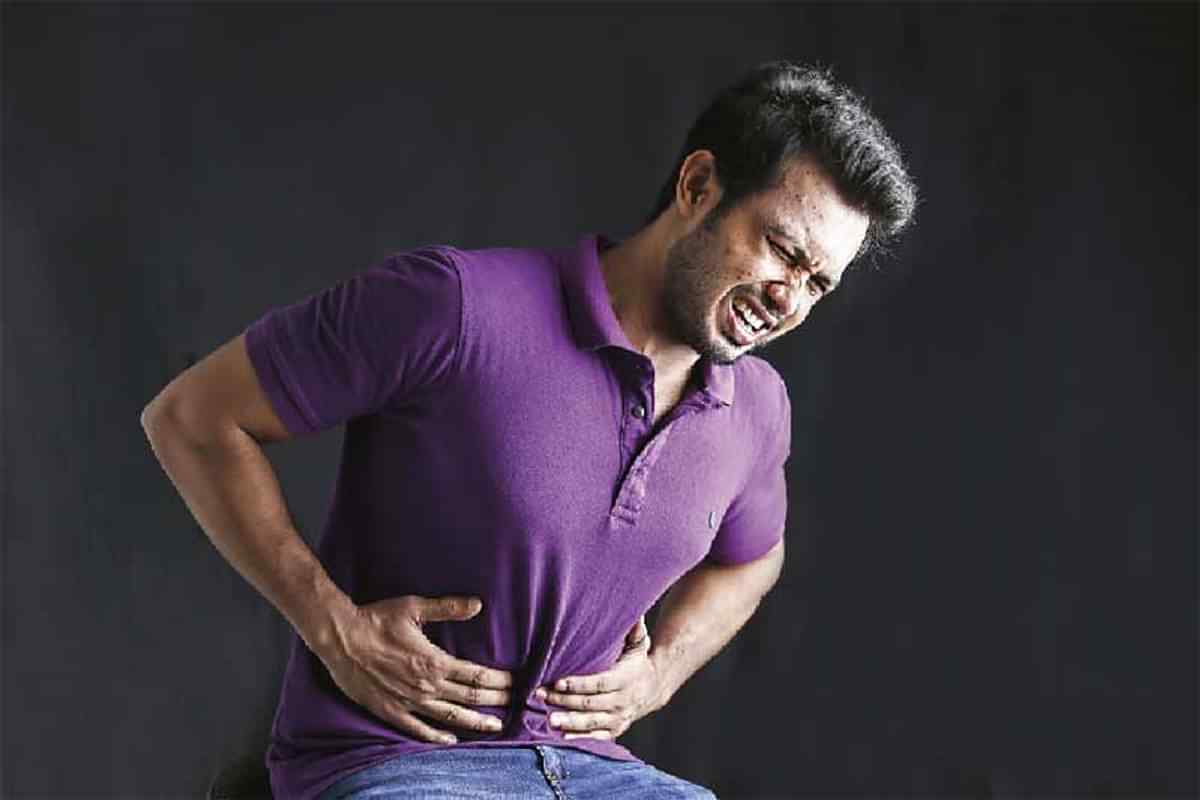 দূষিত পানি
অসুস্থ
আজ আমরা পড়ব
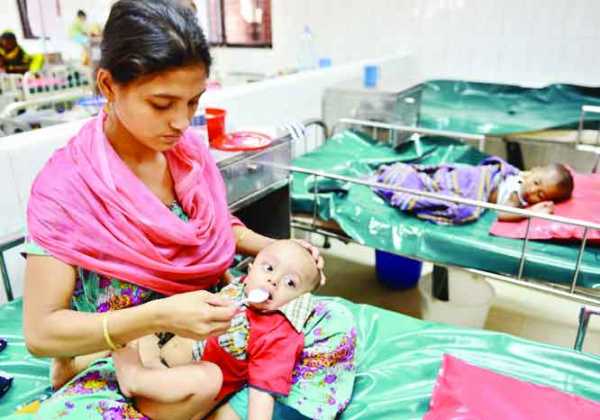 পানিবাহিত রোগ
শিখনফল
এ পাঠ শেষে শিক্ষার্থীরা......
পানিবাহিত রোগ-
জীবাণু দ্বারা দূষিত পানির মাধ্যমে যে সকল রোগ ছড়ায় তাদেরকে পানিবাহিত রোগ বলে।
আমাশয়
টাইফয়েড
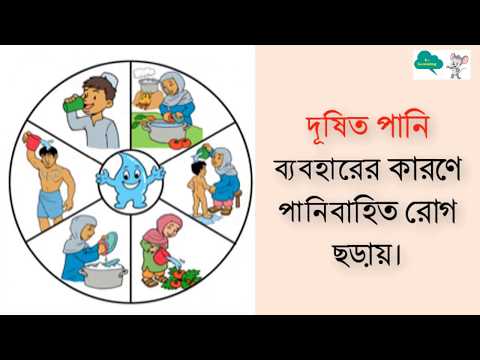 পানিবাহিত রোগ
কলেরা
ডায়রিয়া
জন্ডিস
দূষিত পানির মাধ্যমে আমাদের শরীরে জীবাণু বিস্তার
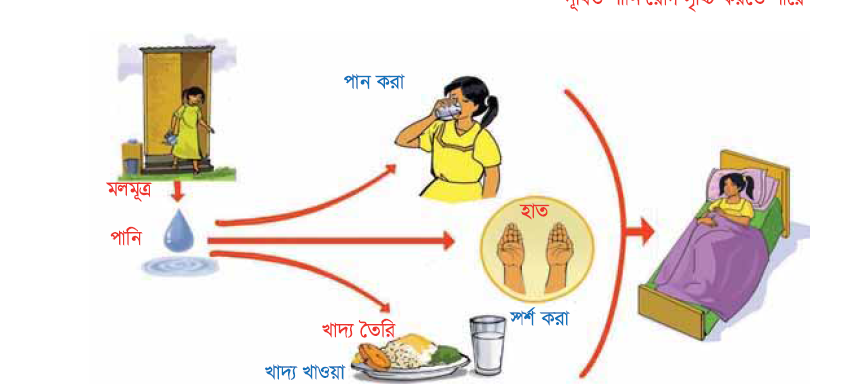 একক কাজ
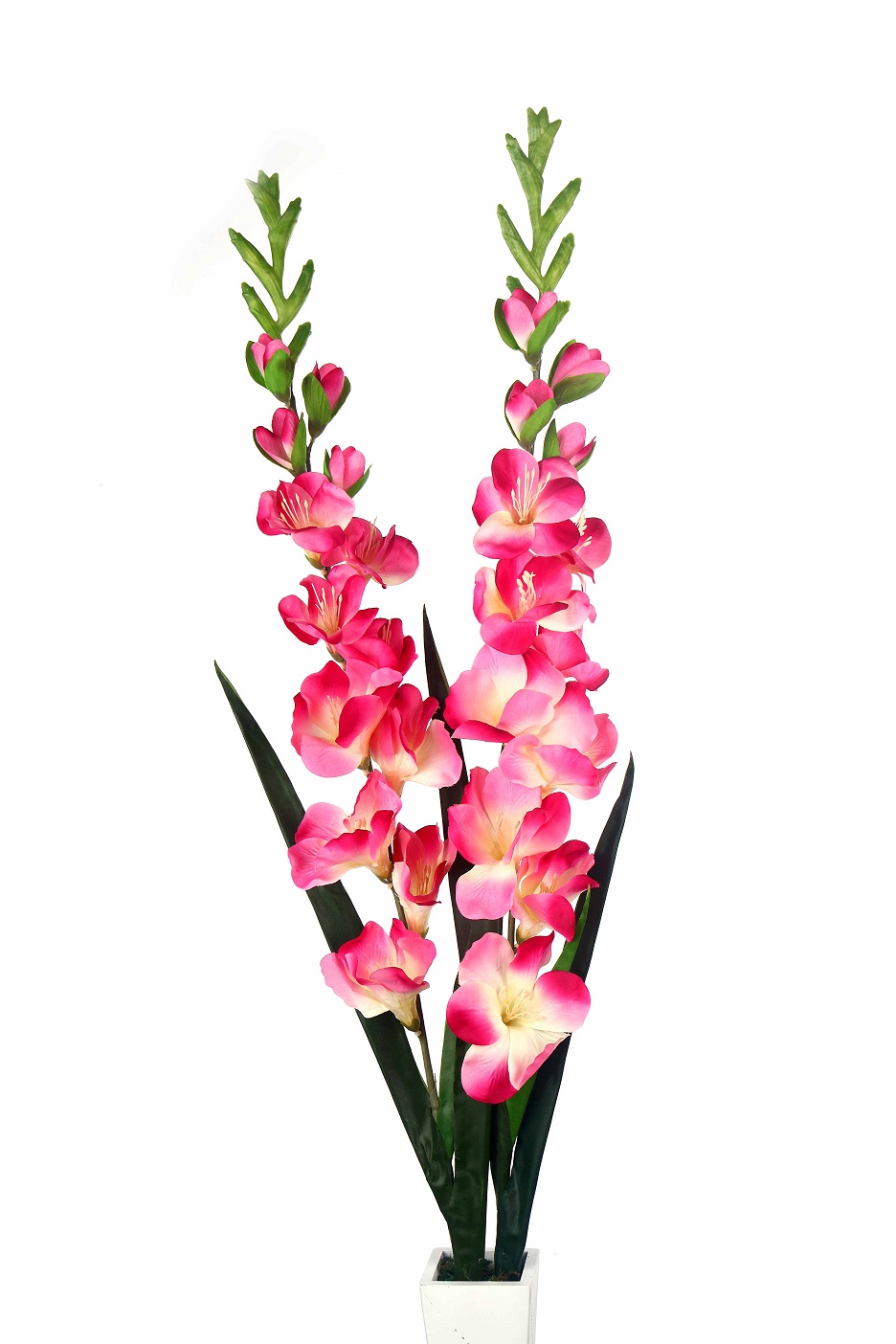 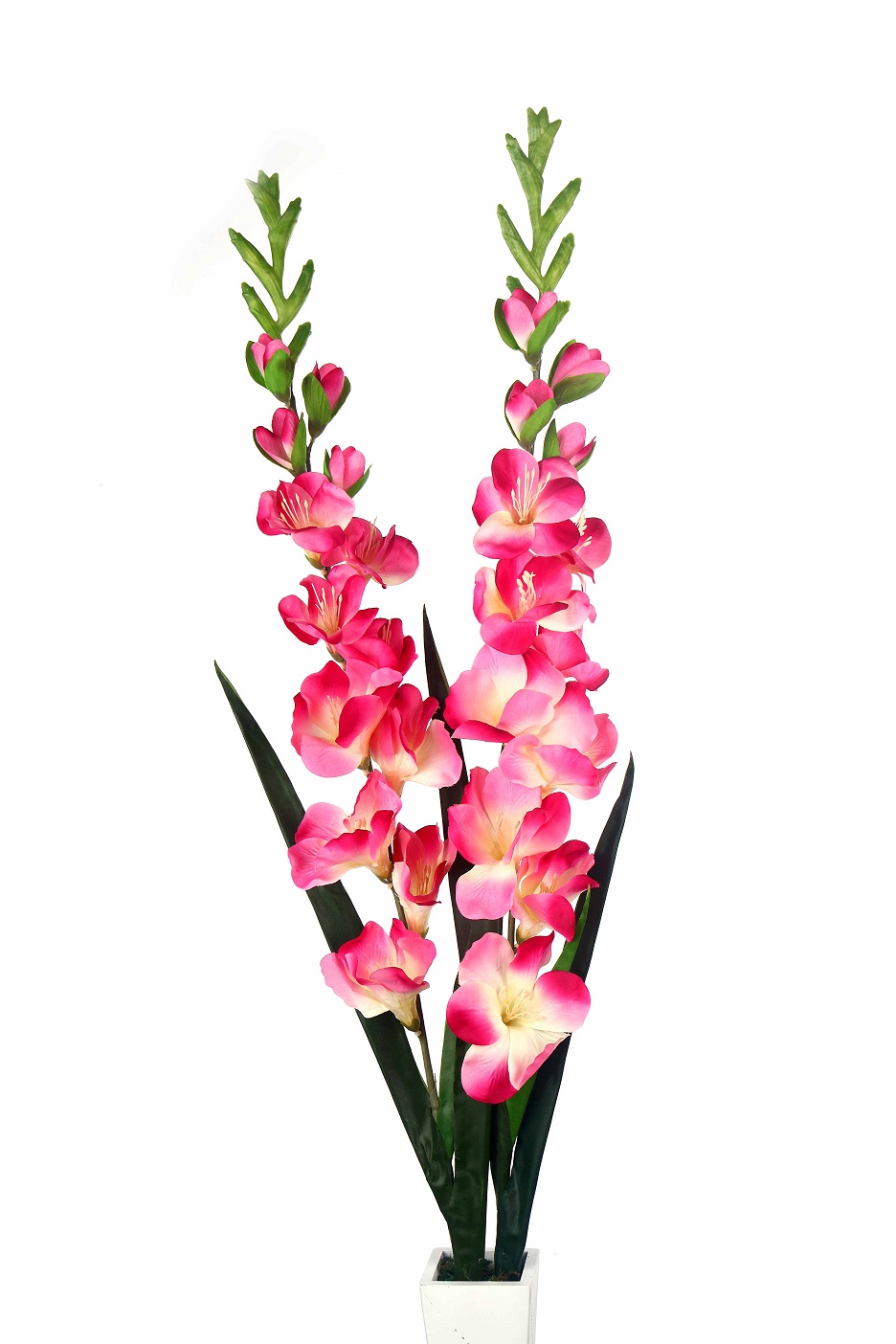 * পানিবাহিত রোগের নাম গুলো বল।
পানিবাহিত রোগের কারণ----
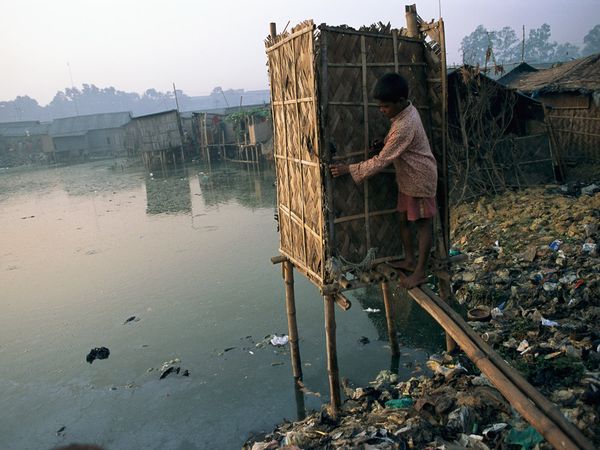 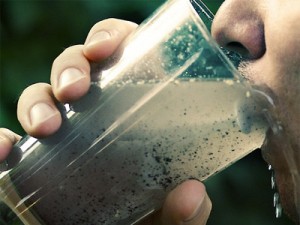 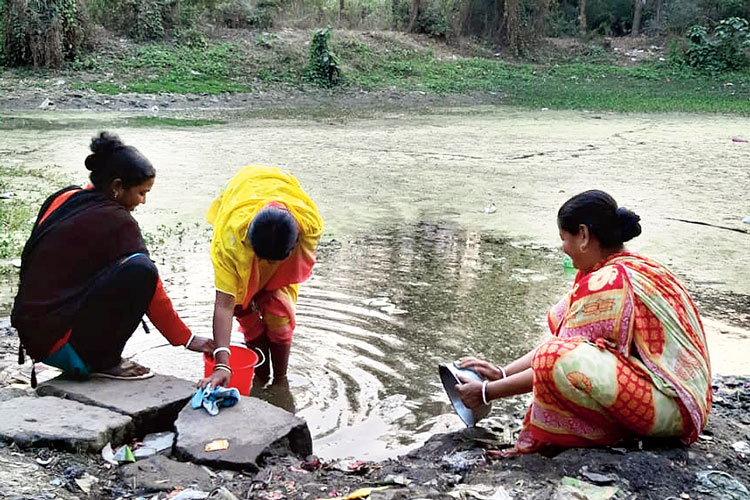 দূষিত পানি করলে
পানি দূষিত করলে
দূষিত পানি ব্যবহার করলে
পানিবাহিত রোগের কারণ----
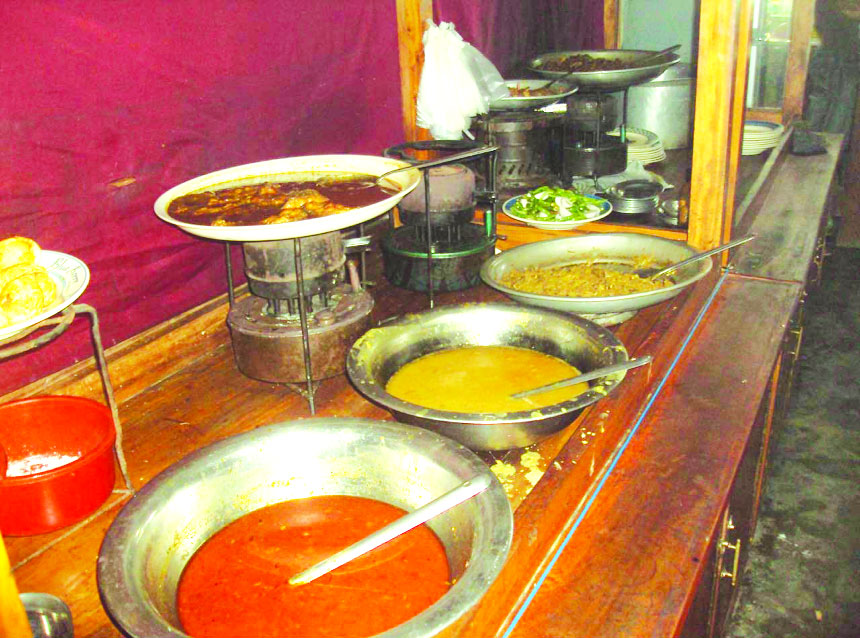 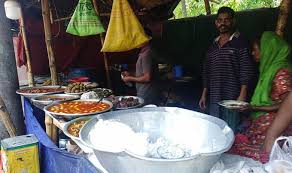 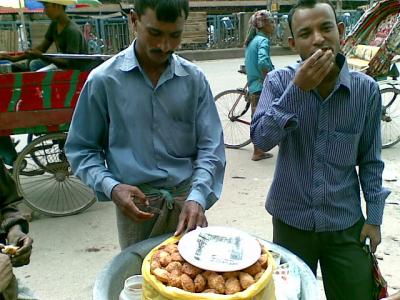 বাসি খাবার খেলে
খোলা খাবার গ্রহণ করলে
বাহিরের খাবার খেলে
জোড়ায় কাজ
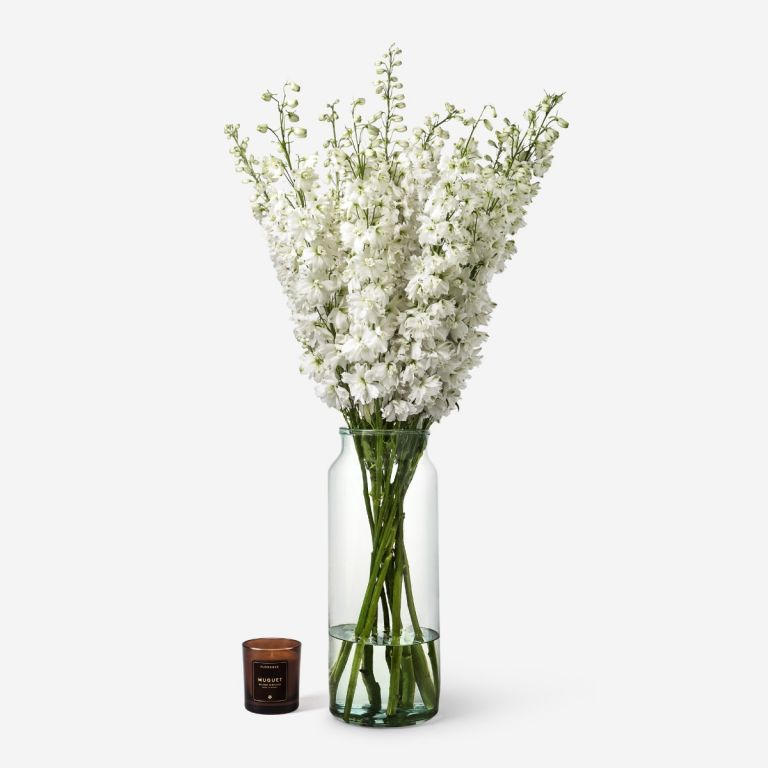 * পানিবাহিত রোগের পাঁচটি কারণ লিখ।
পানিবাহিত রোগের ফলে......
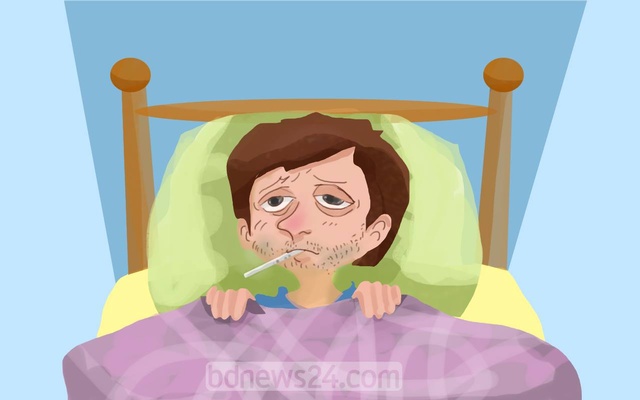 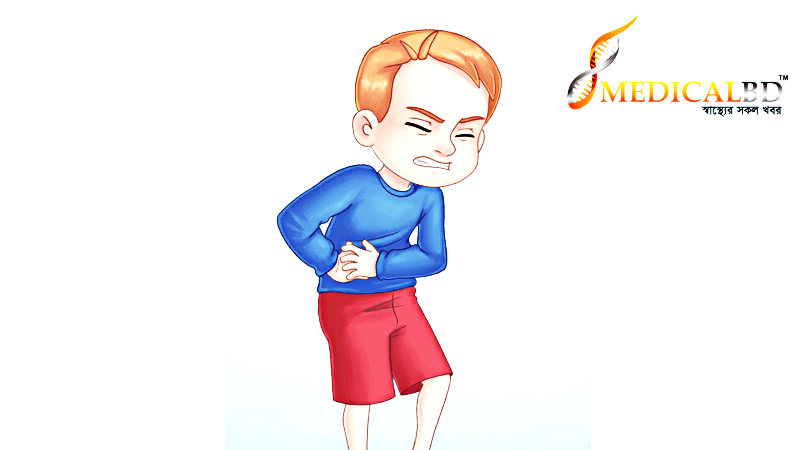 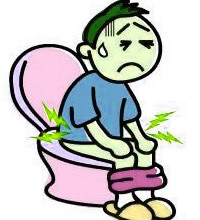 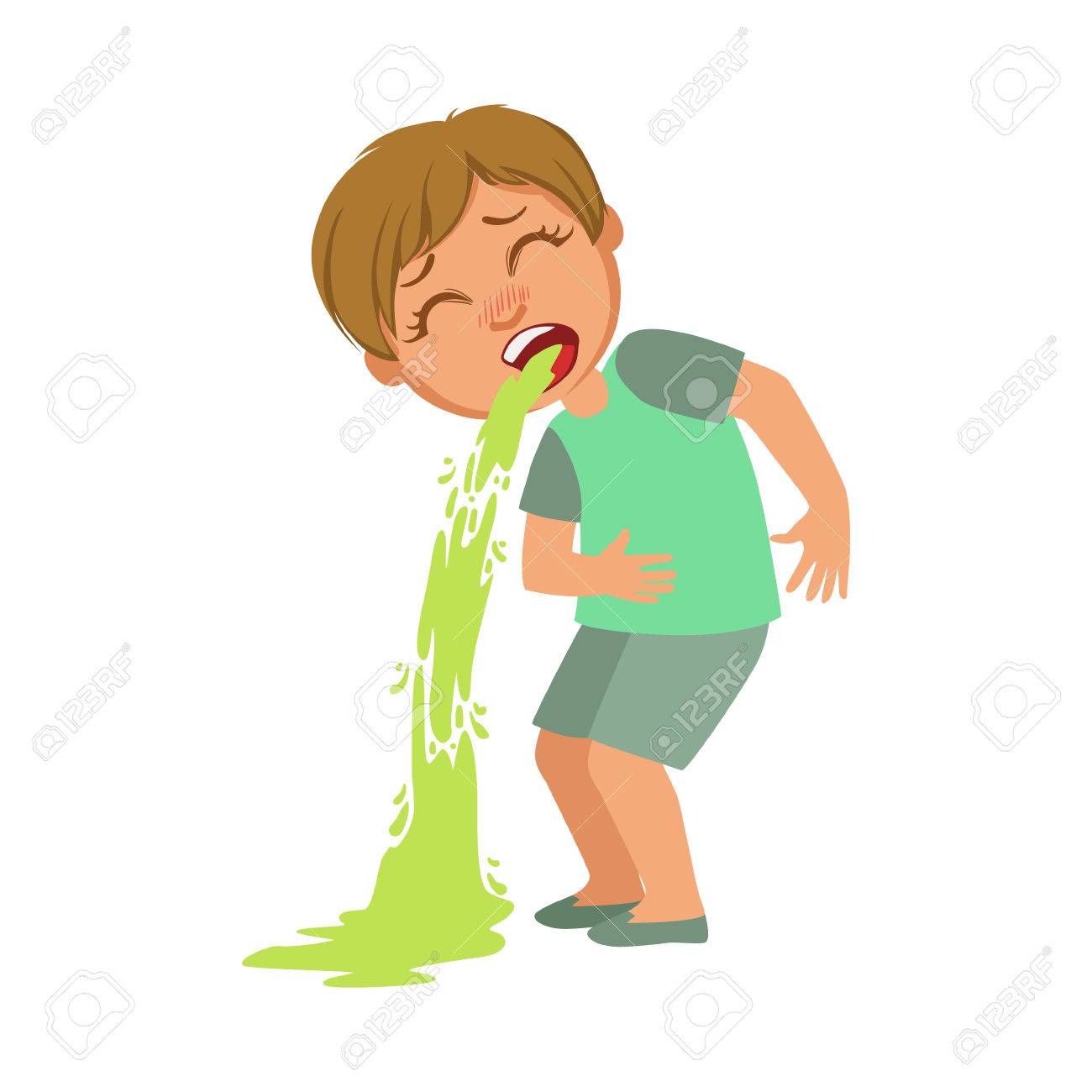 জ্বর হয়
পেট ব্যথা হয়
বমি হয়
পাতলা পায়খানা হয়
পানিবাহিত রোগ প্রতিরোধের উপায়
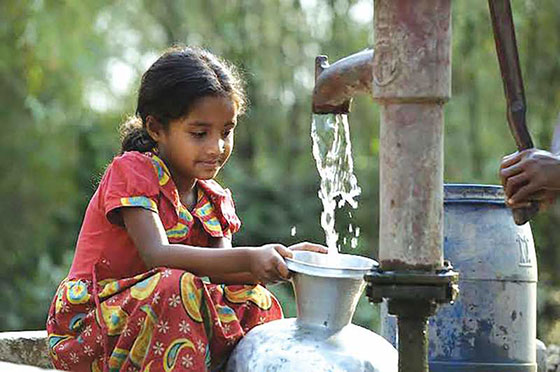 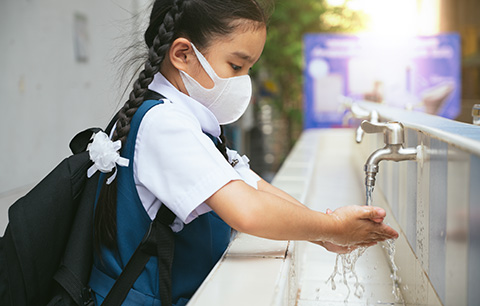 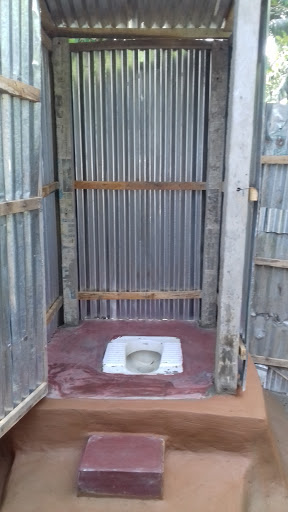 সাবান দিয়ে হাত ধৌত করা।
টয়লেট পরিষ্কার রাখা।
নিরাপদ পানি পান করা
পানিবাহিত রোগ প্রতিরোধের উপায়
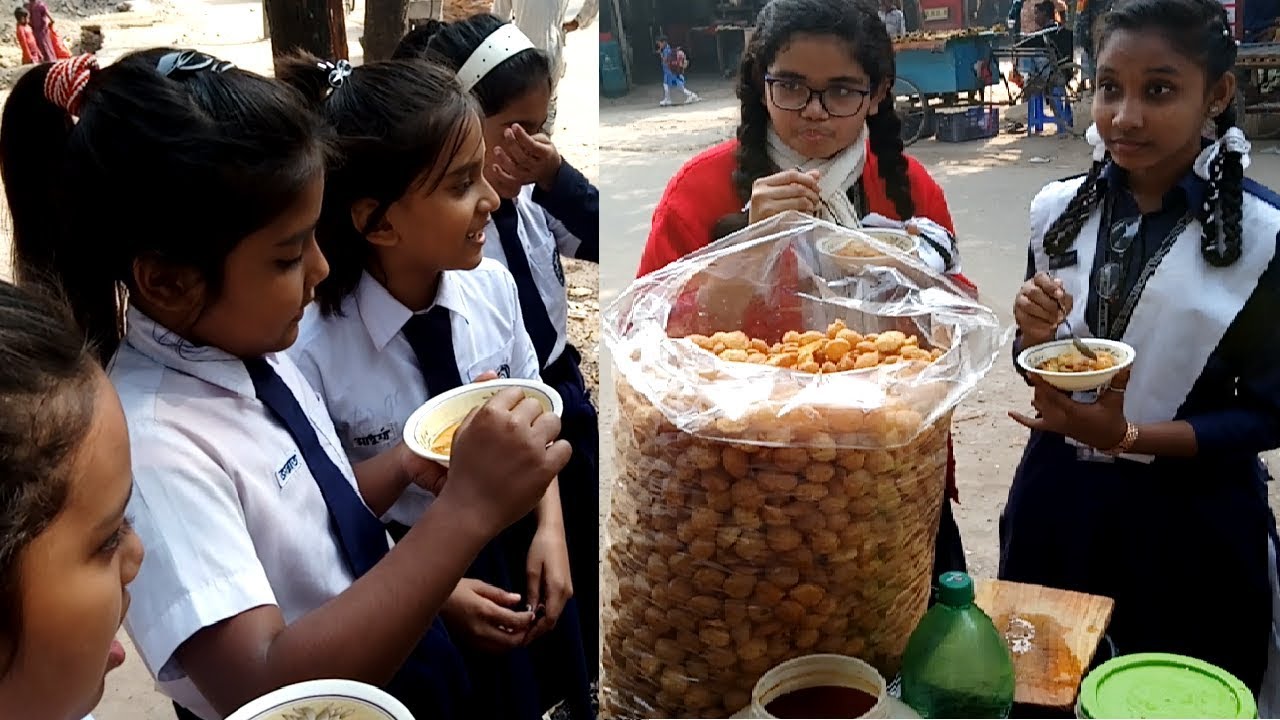 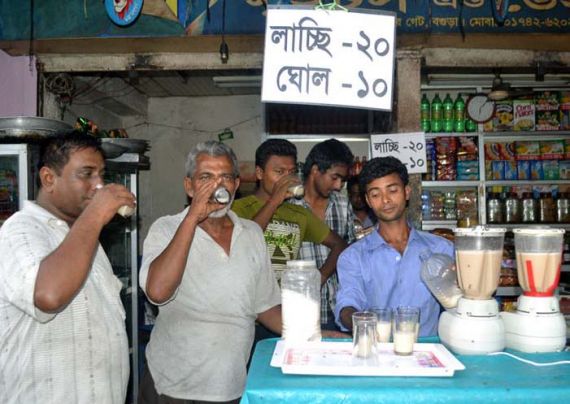 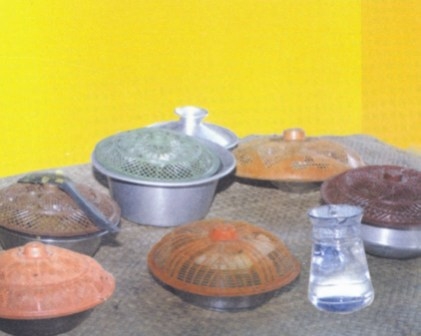 খাবার ঢেকে রাখা।
বাহিরের শরবত না খাওয়া।
বাহিরের খাবার না খাওয়া
দলগত কাজ
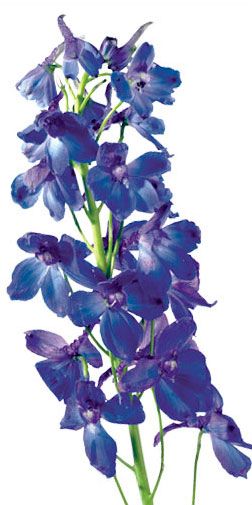 * পানিবাহিত রোগ প্রতিরোধের পাঁচটি উপায় লিখ।
তোমার বিজ্ঞান বই খুলে ৩৭-৩৮ পৃষ্ঠা মনযোগ সহকারে পড়।
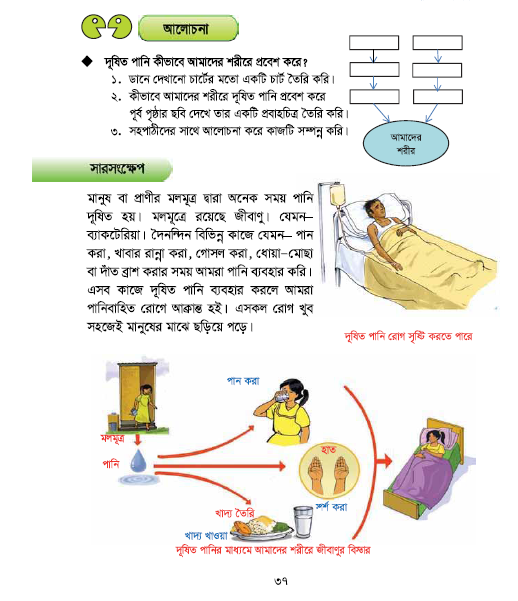 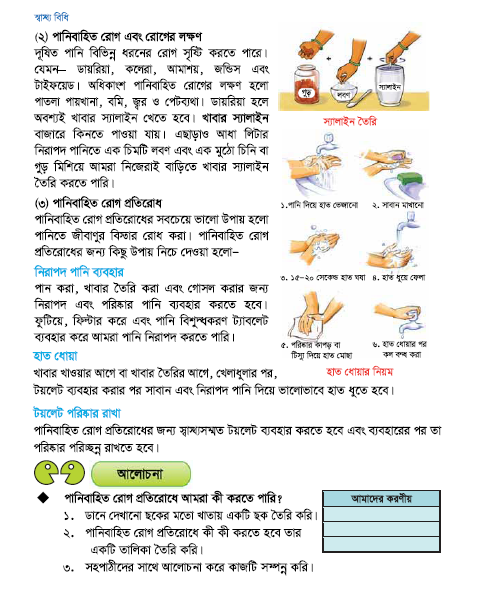 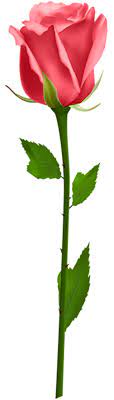 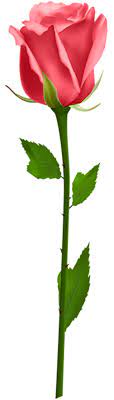 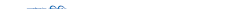 মূল্যায়ন
শূন্যস্থান পূরণ কর ।
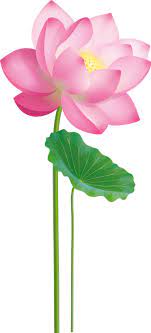 ১) আমাশয় রোগ ছড়ায়____________মাধ্যমে।
২) খাবার সব সময়______ রাখতে  হবে।
৩)_______পানির মাধ্যমে টাইফয়েড ছড়ায়।
৪) টাইফয়েড হলে _____ হয়।
৫) খাবার আগে ______ ধুয়ে নিতে হবে।
বাসি খাবারের
ঢেকে
দূষিত
জ্বর
হাত
চল হাত কীভাবে ধৌত করতে হয় তার একটি ভিডিও দেখি ।
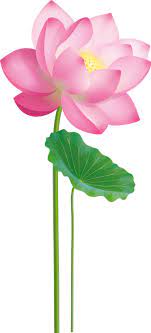 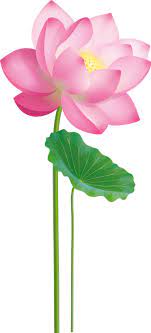 https://www.youtube.com/watch?v=MQlOfaH9ht0
বাড়ির কাজ
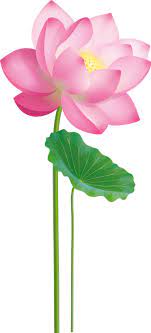 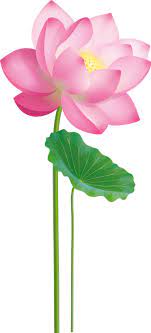 *দূষিত পানি পান করলে কোন কোন রোগ হতে পারে  একটি তালিকা তৈরী করে আনবে।
সবাইকে ধন্যবাদ
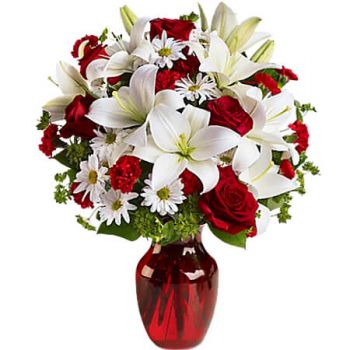